ДОБЕРИ ПАРУ
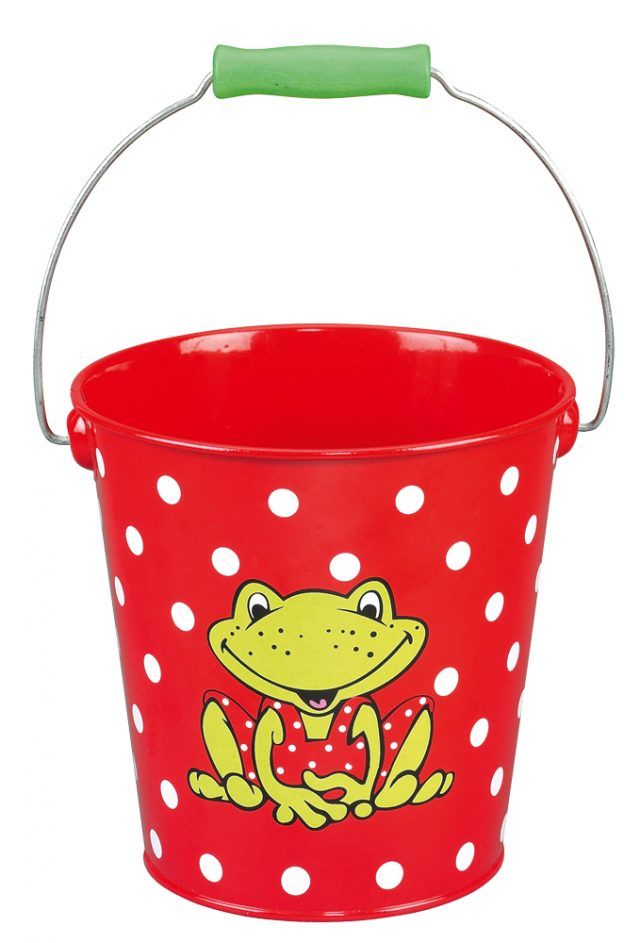 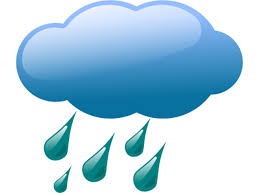 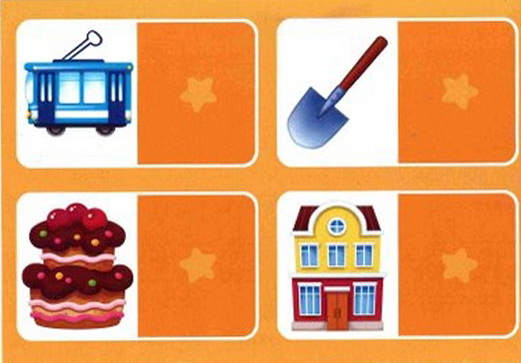 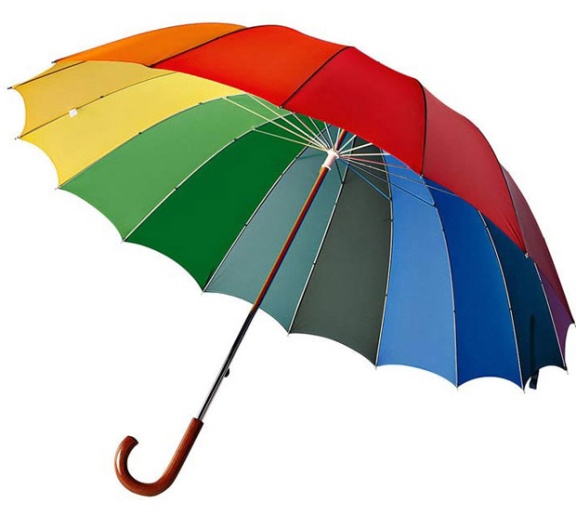 підготувала 
вчитель-дефектолог
КЗ “ДНЗ № 122 КТ” КМР
Волобоєва Т.В.
МЕТА.
 Вчити дитину аналізувати об’єкт сприйняття.
 Формувати вміння виділяти ознаки об’єкта на підставі співставлення його з іншим.
ХІД ГРИ:  запропонуйте дитині уважно поглянути на предмет та дібрати до нього пару серед інших зображених предметів.
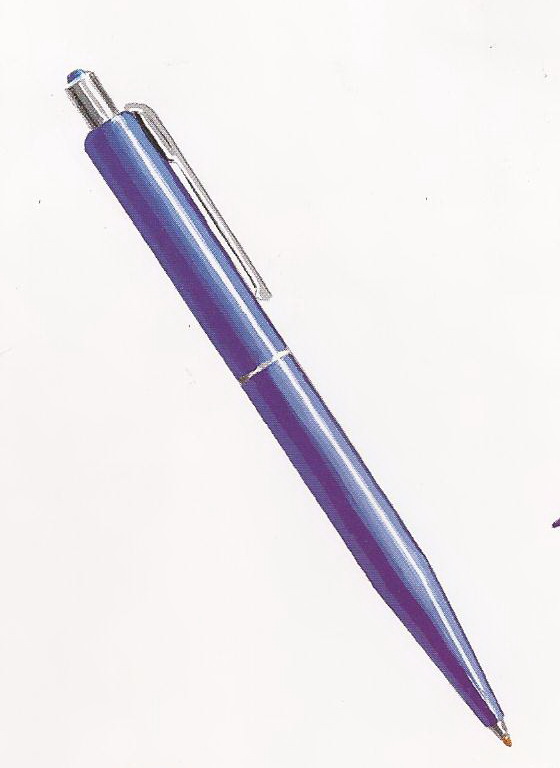 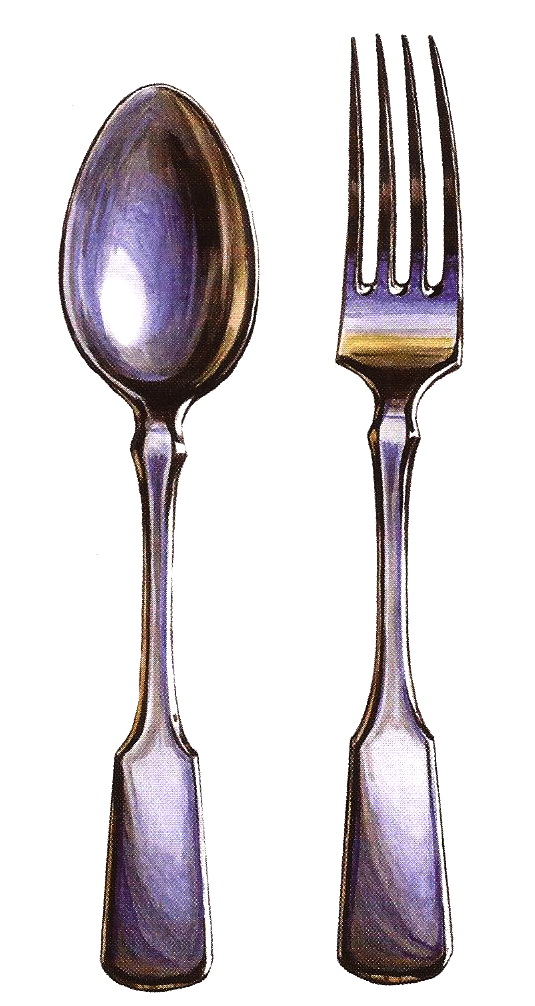 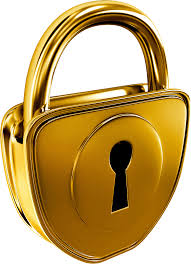 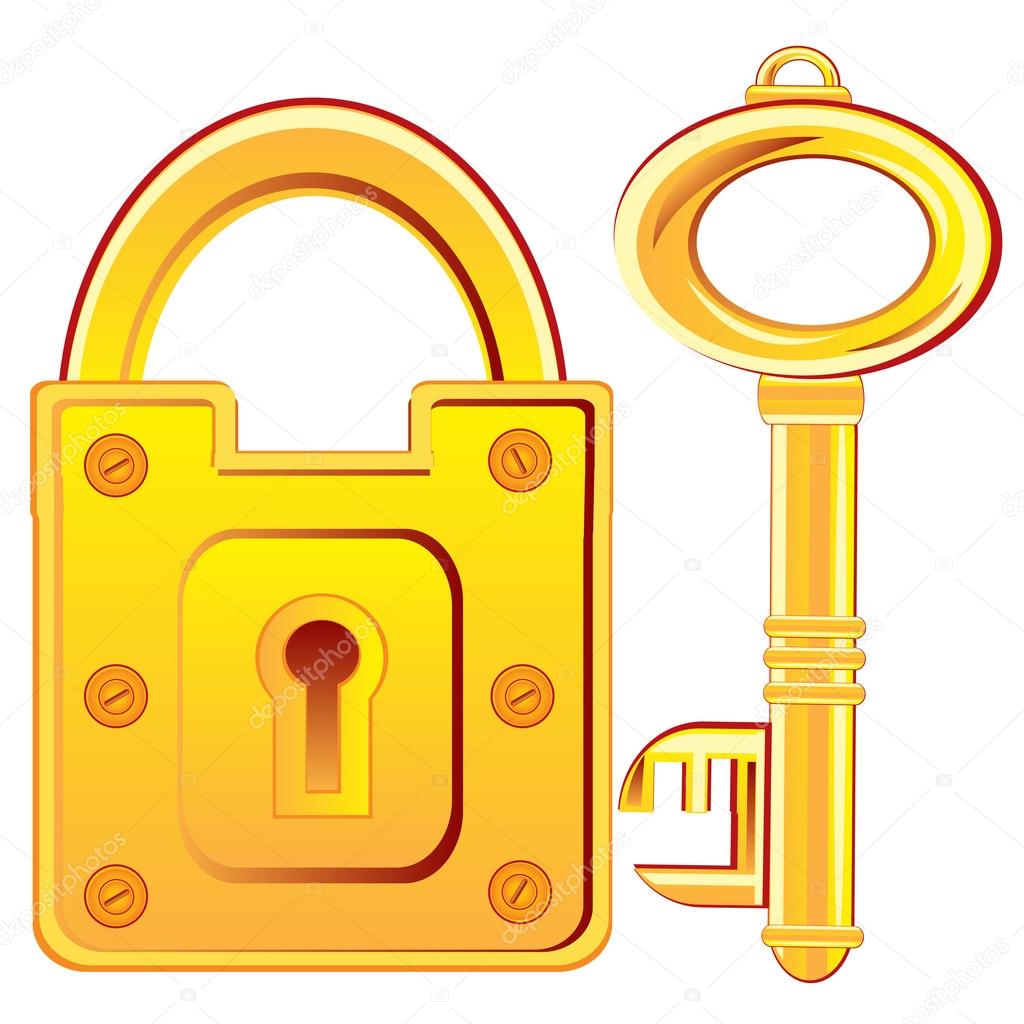 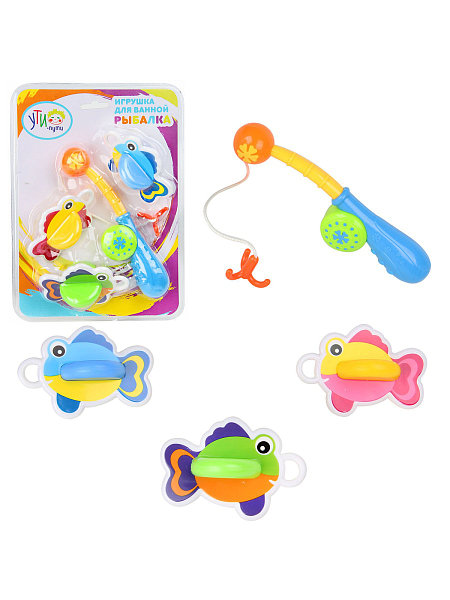 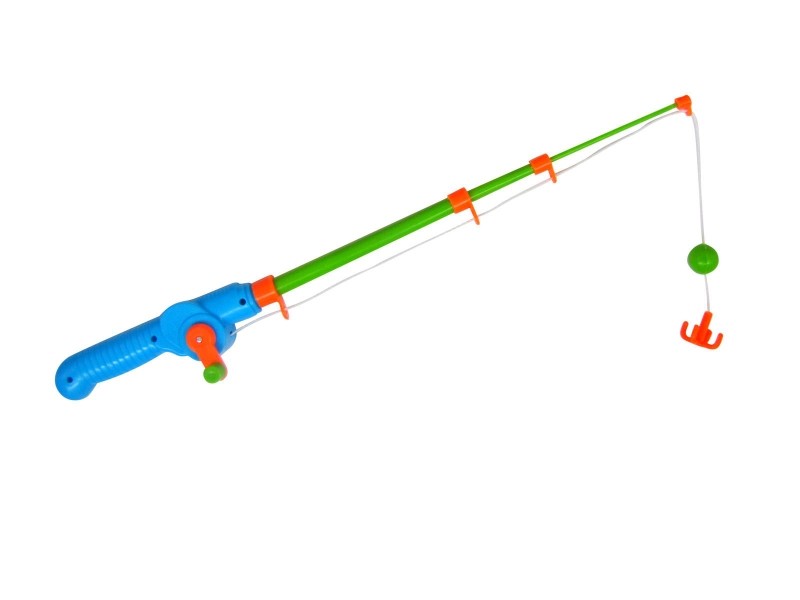 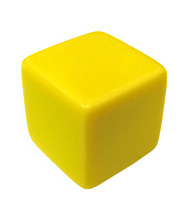 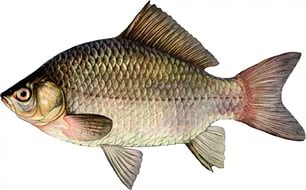 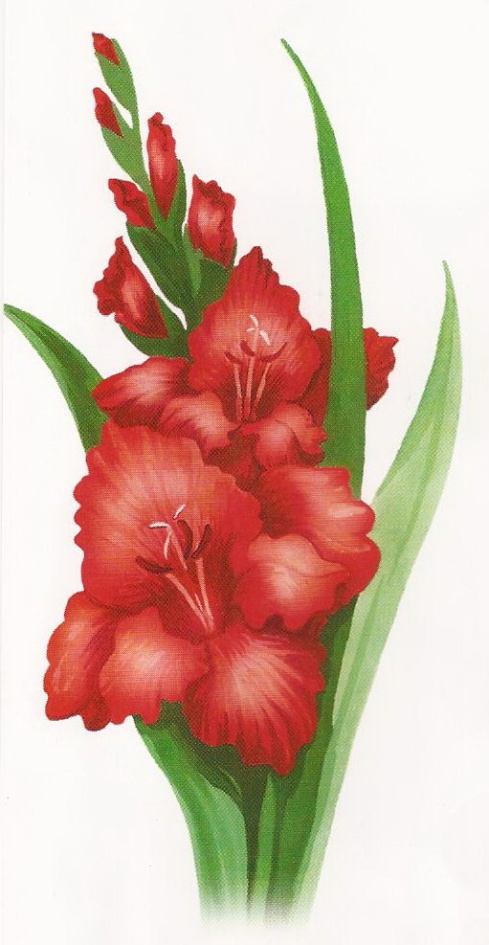 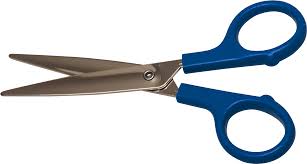 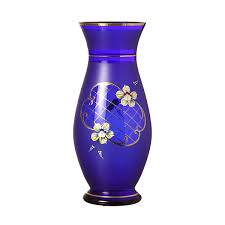 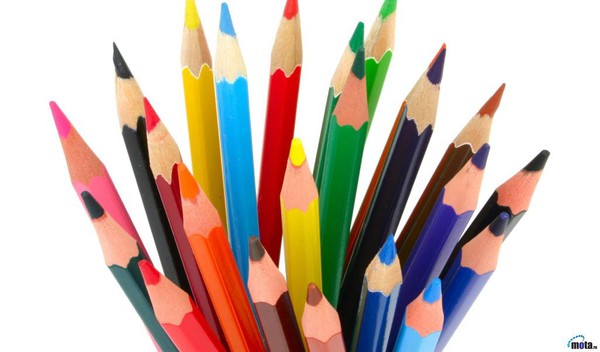 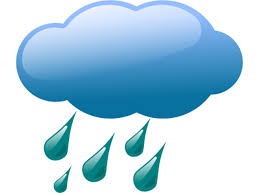 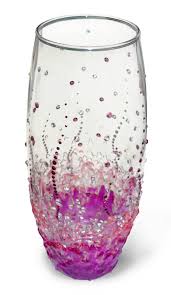 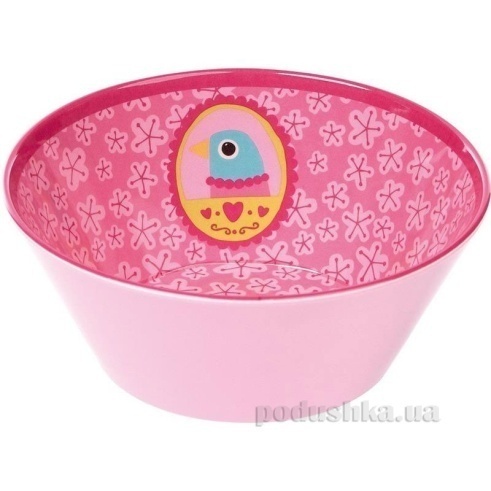 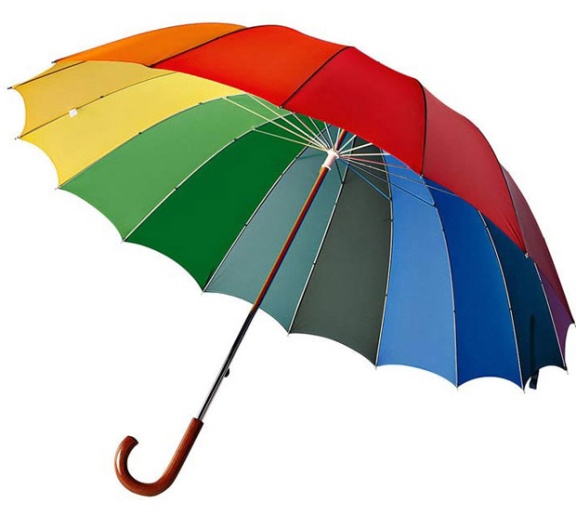 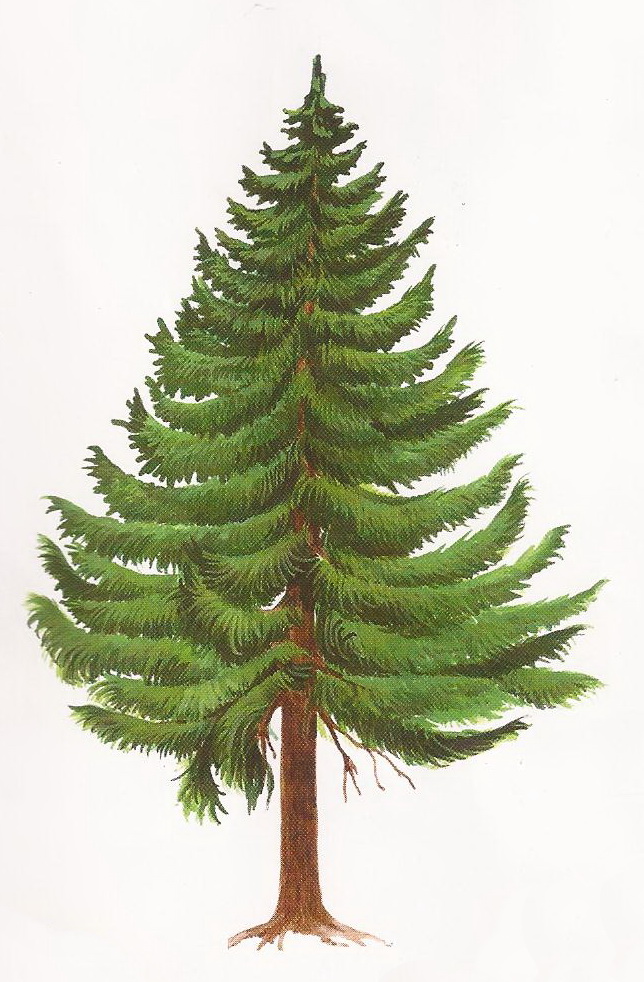 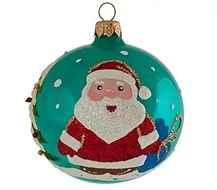 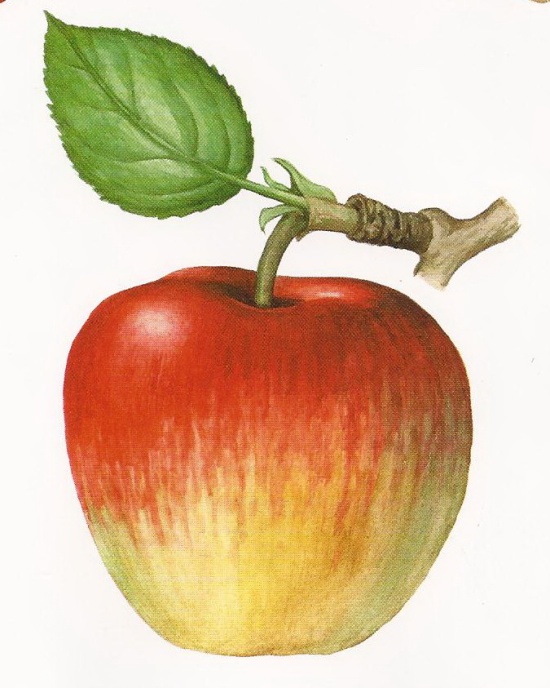 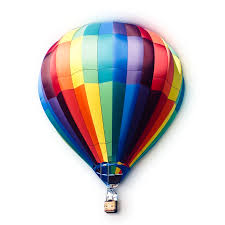 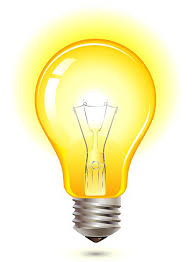 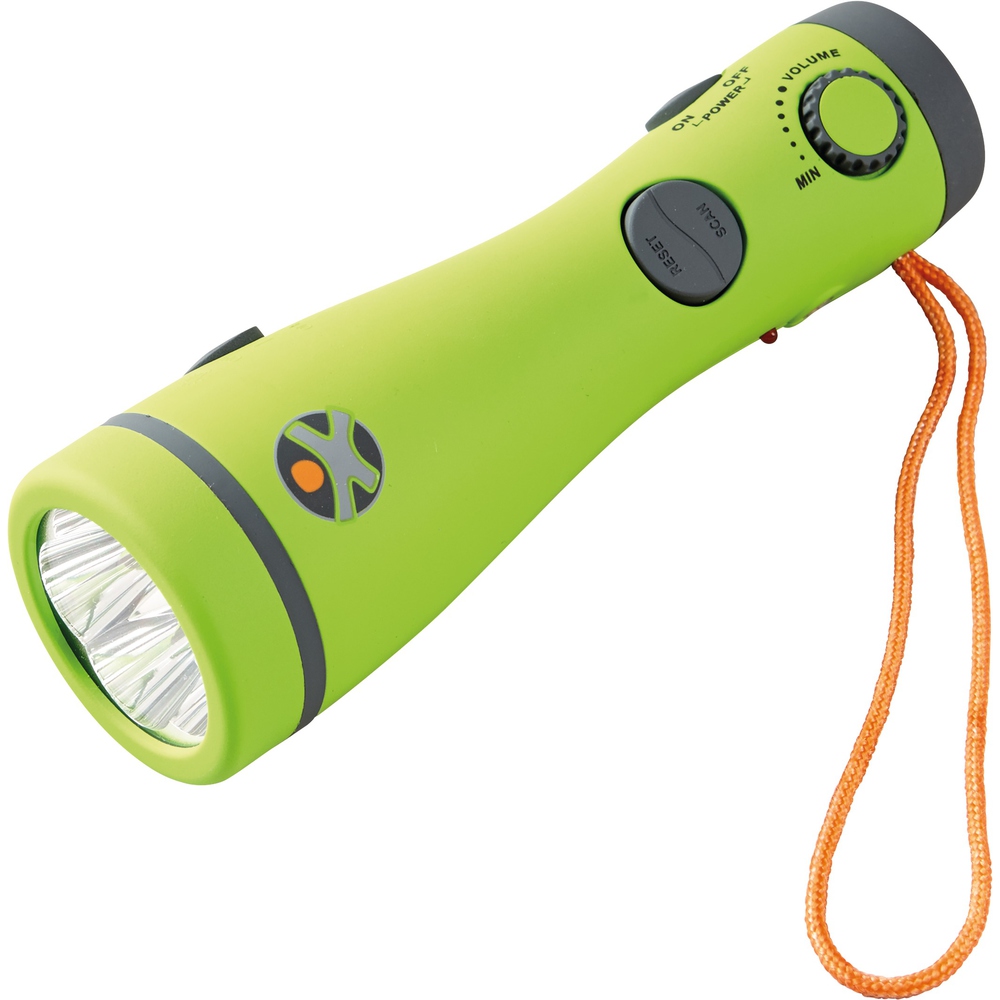 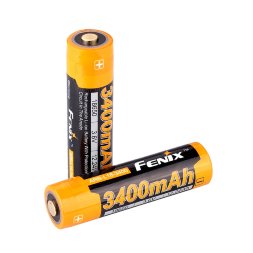 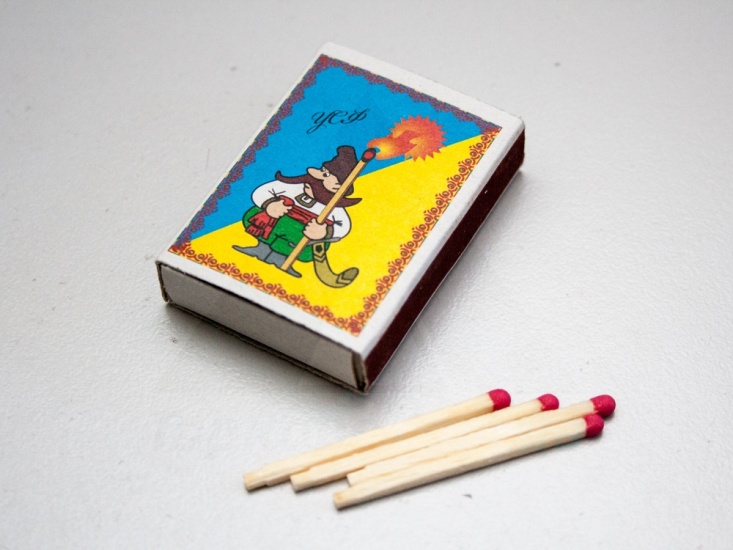 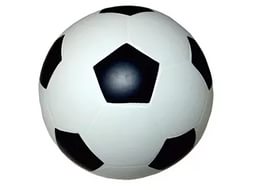 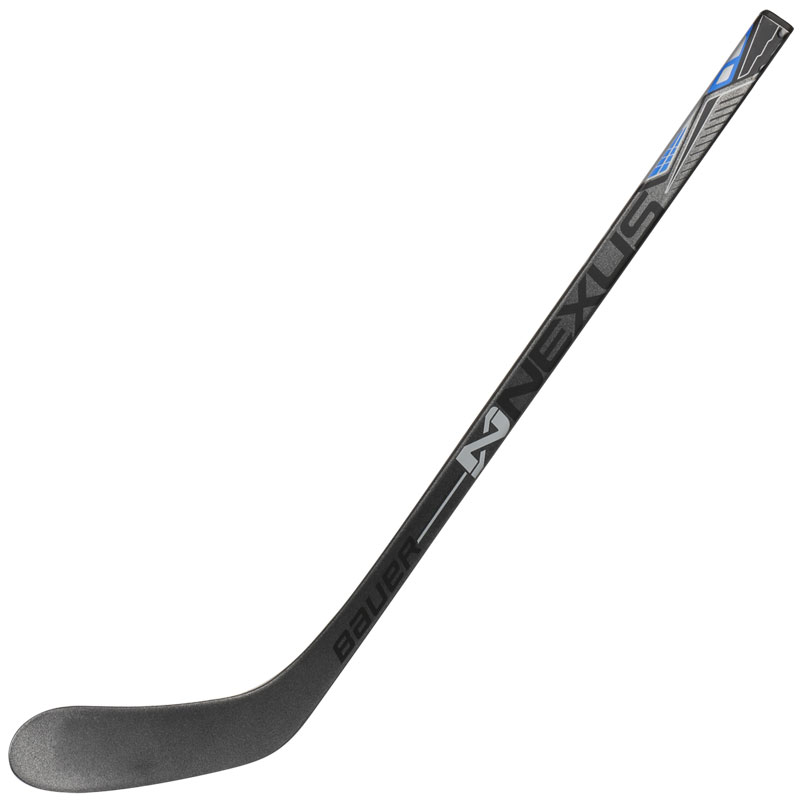 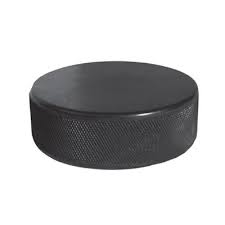 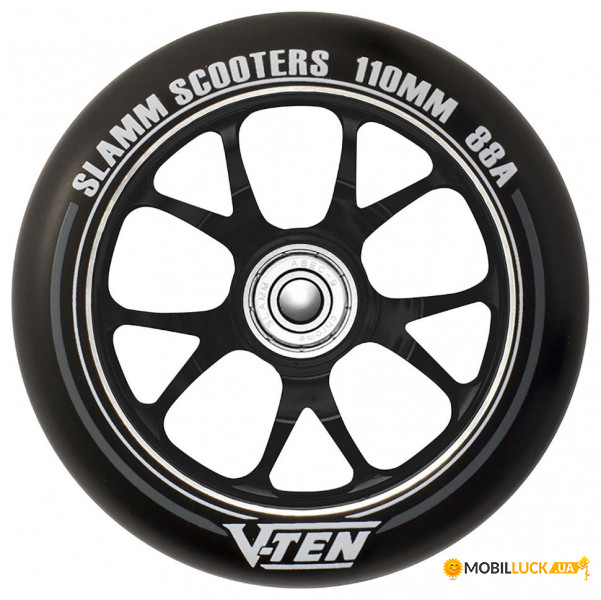 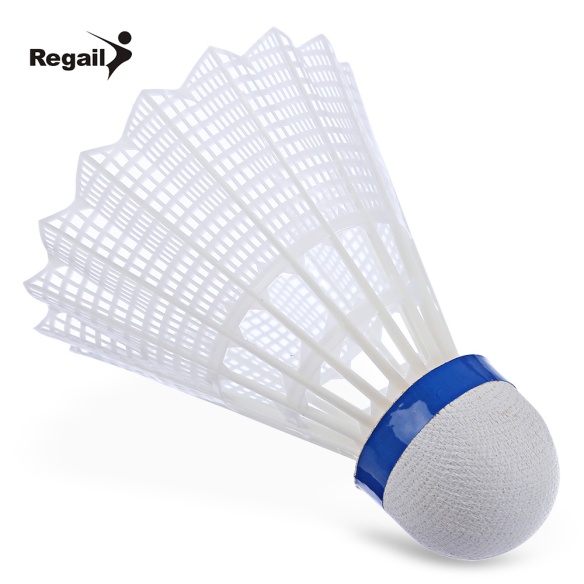 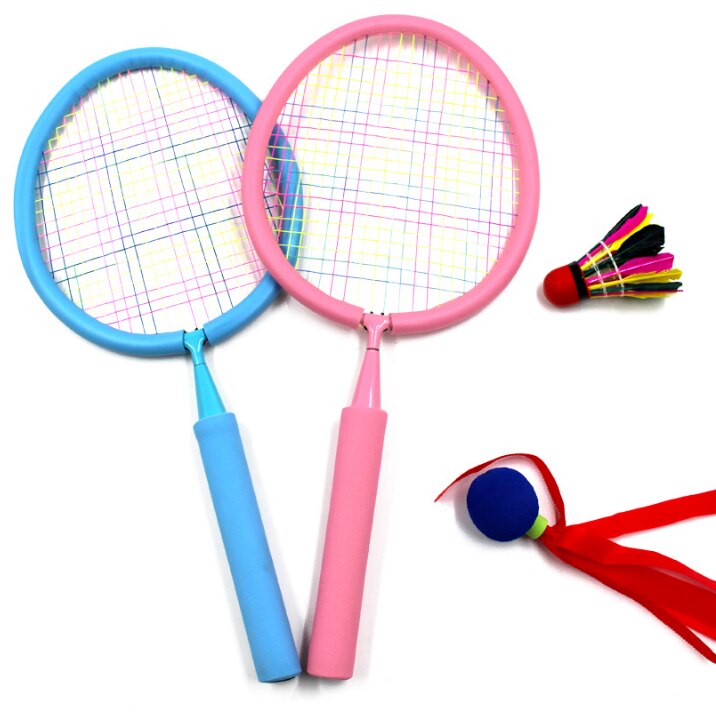 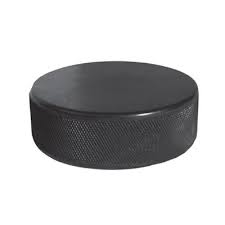 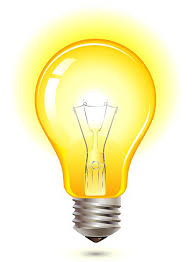 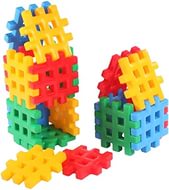 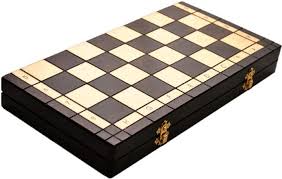 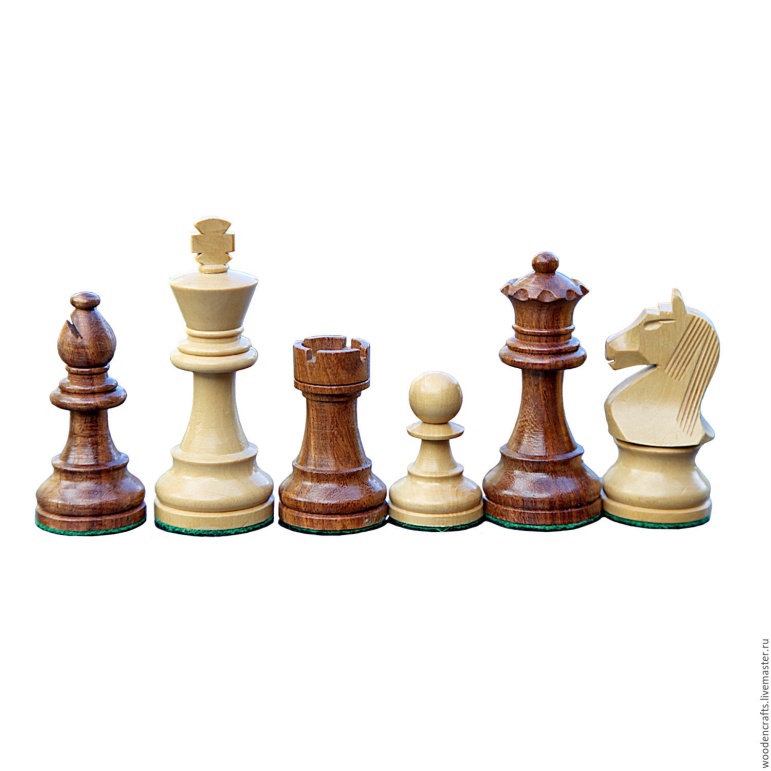 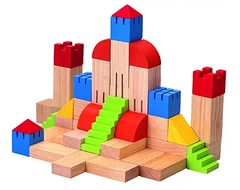 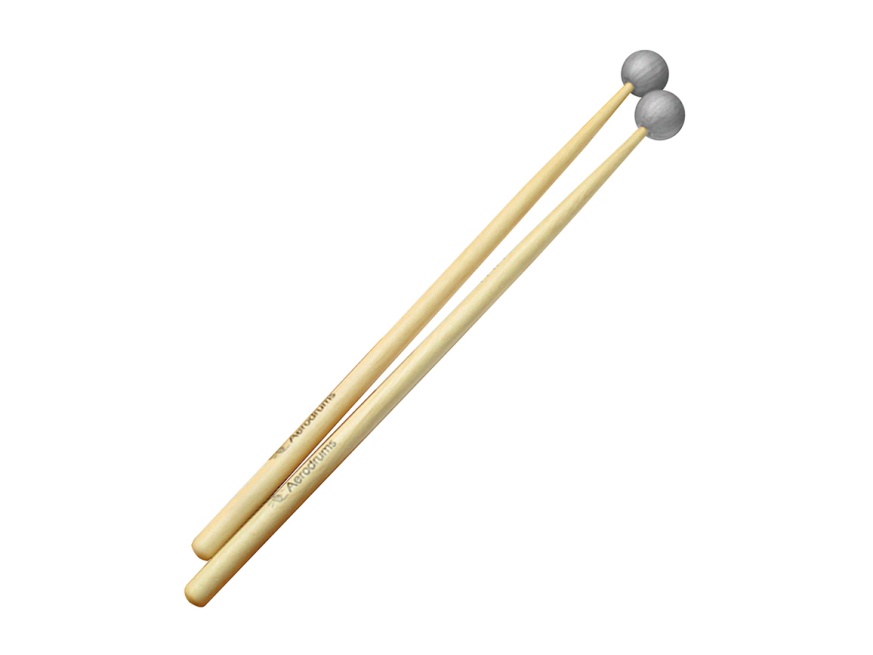 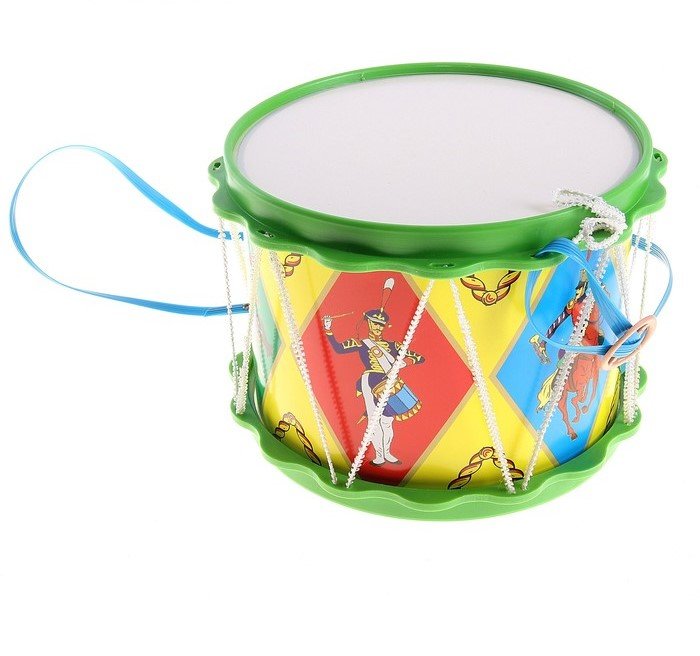 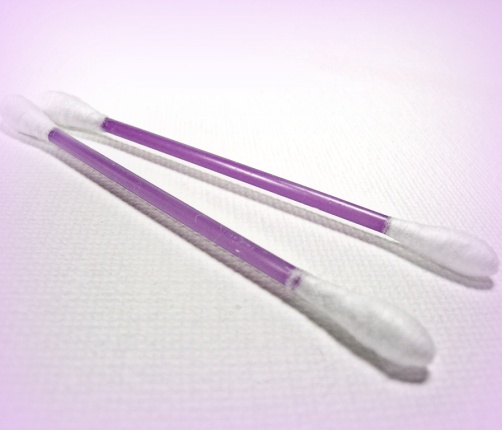 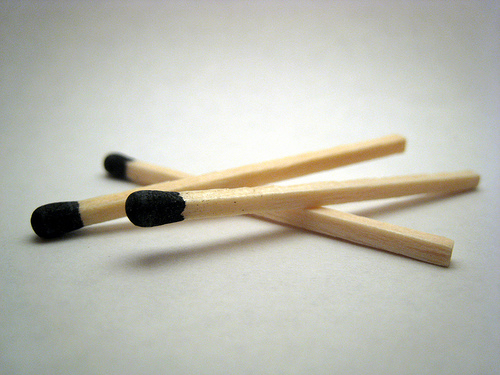 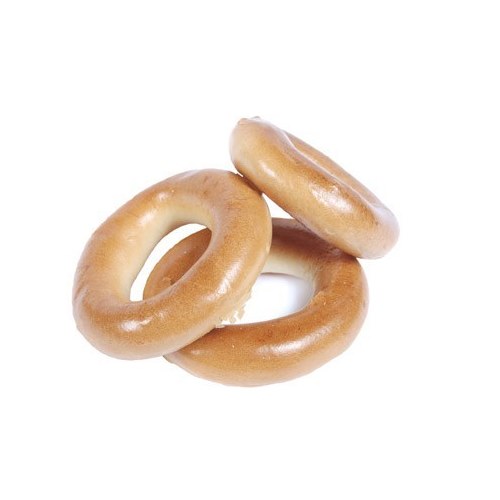 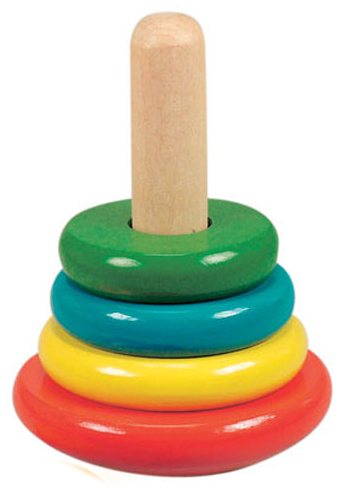 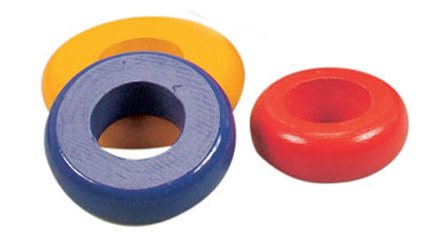 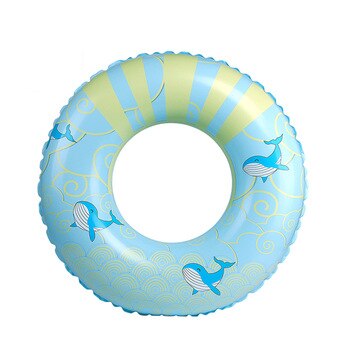 МОЛОДЕЦЬ!!!
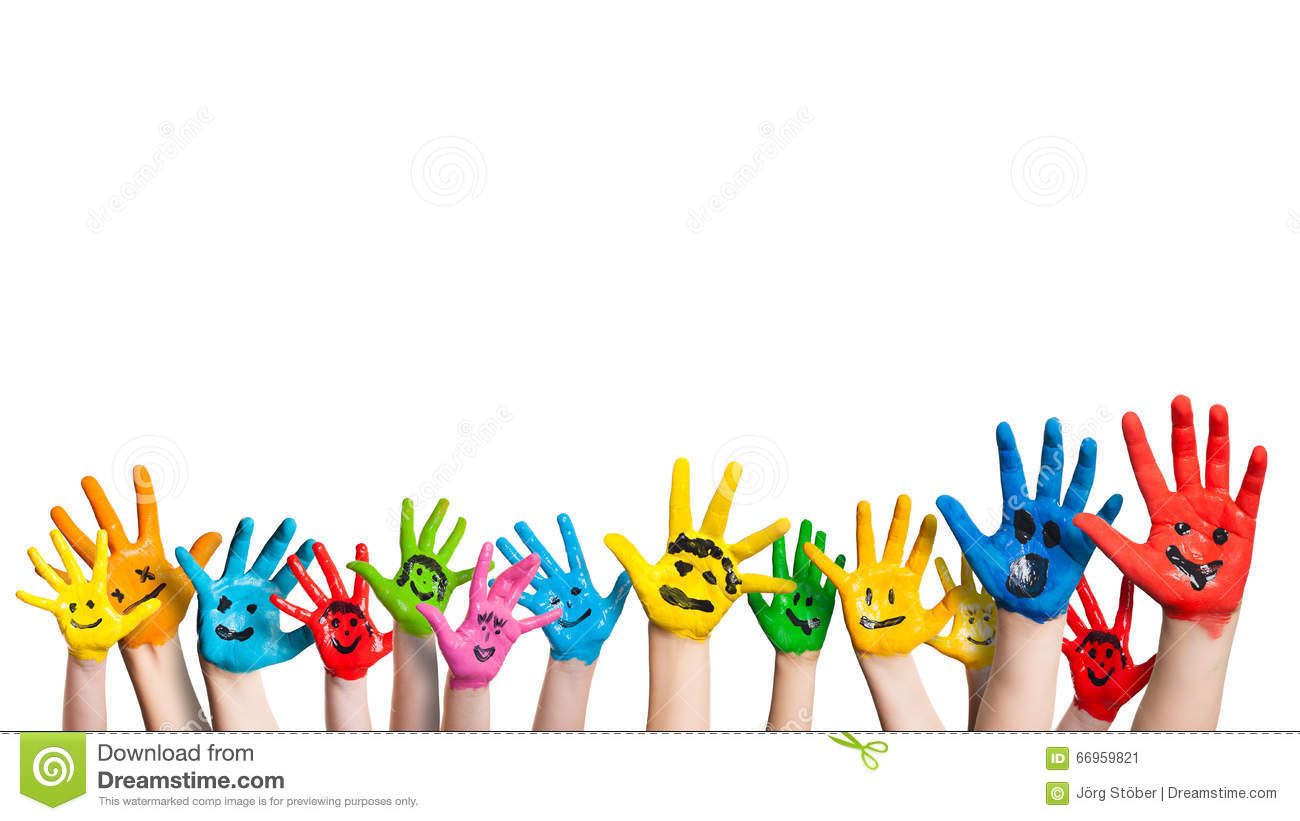